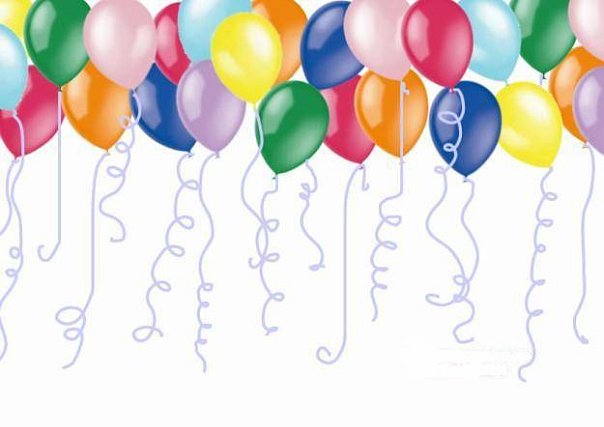 ПРАЗДНИК
День рождения.   Паше 7 лет.
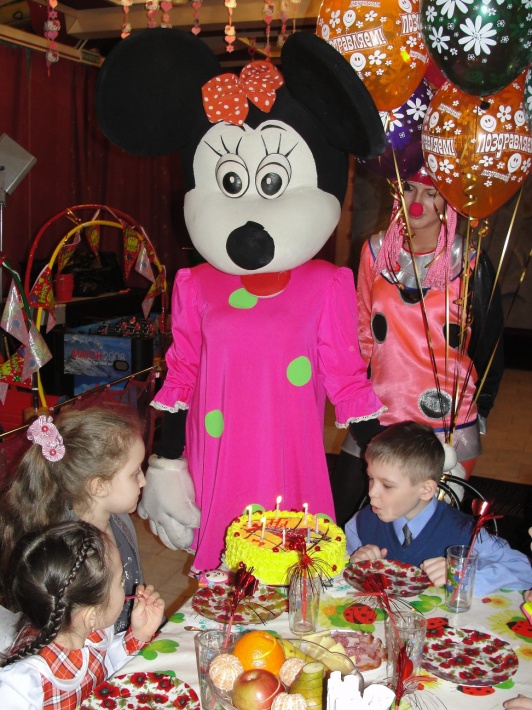 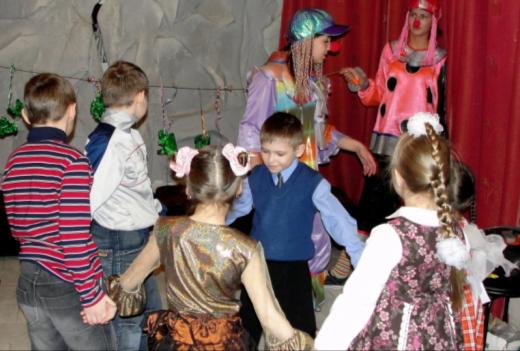 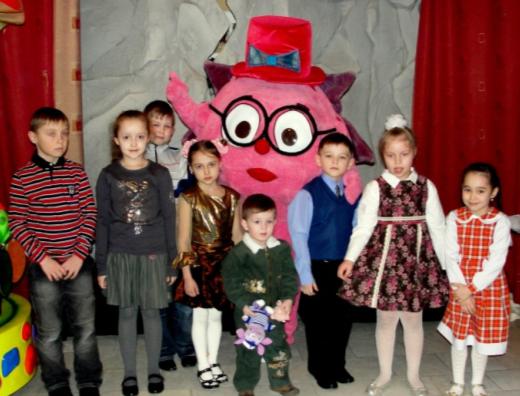 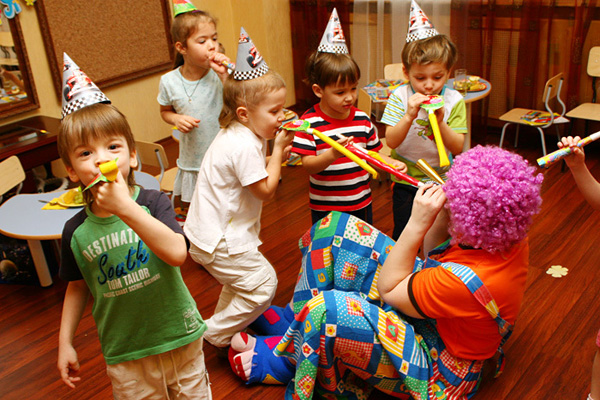 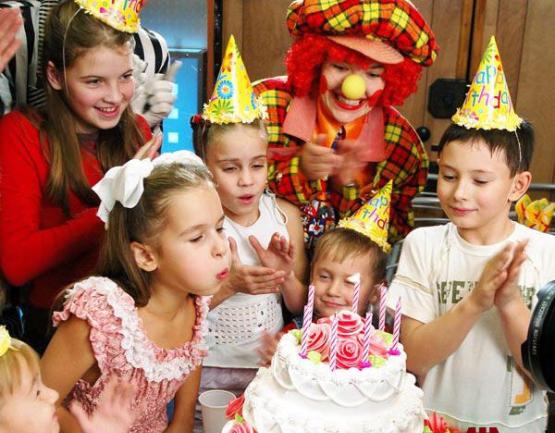 Дети играют.  Дети дарят подарки.Дети задувают свечи.
1 сентября.Дети идут в школу.
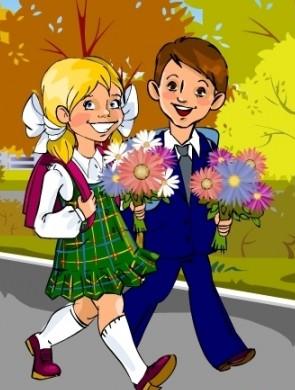 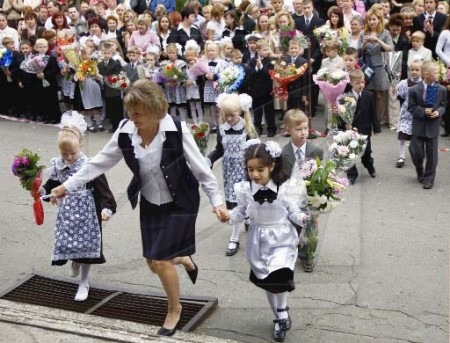 Праздник мамы.
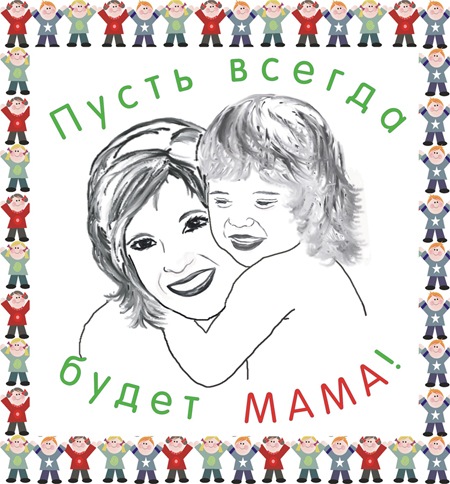 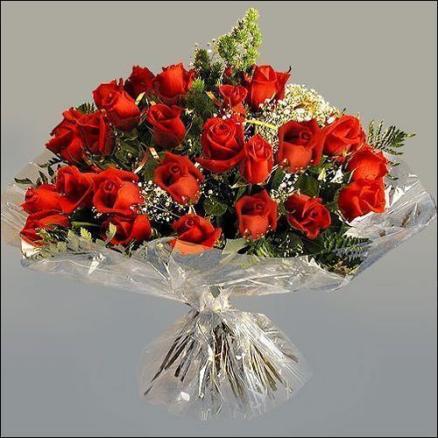 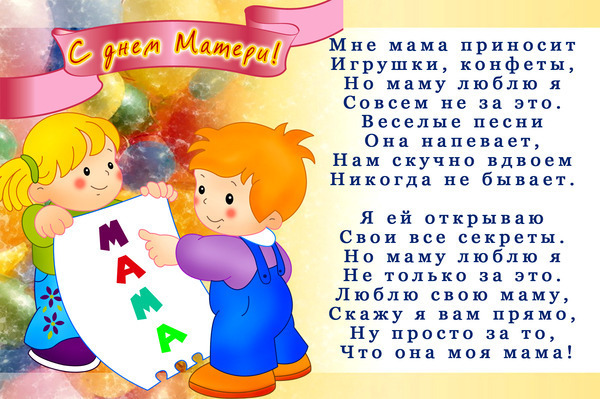 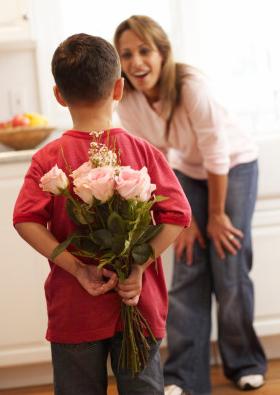 Мальчик дарит маме цветы.Девочка любит маму. Мама любит дочь.
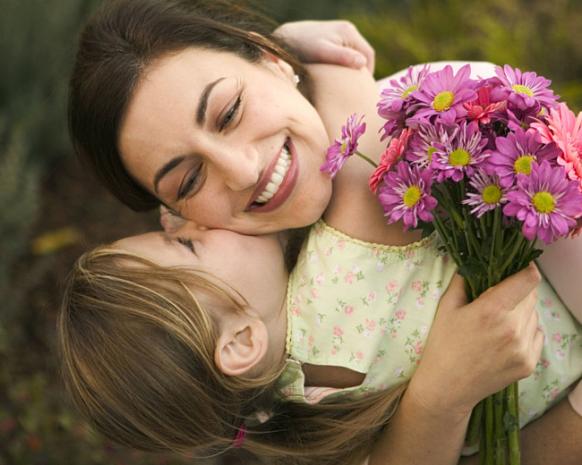 8 марта.Праздник мамы,    бабушки, девочек.
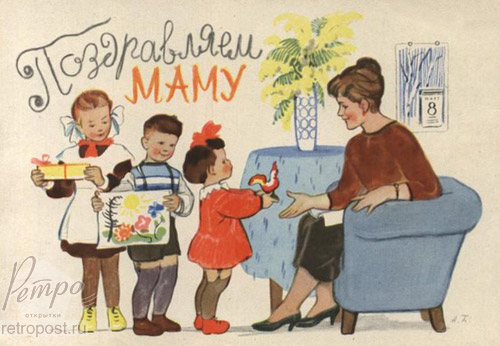 Дети дарят маме подарок.
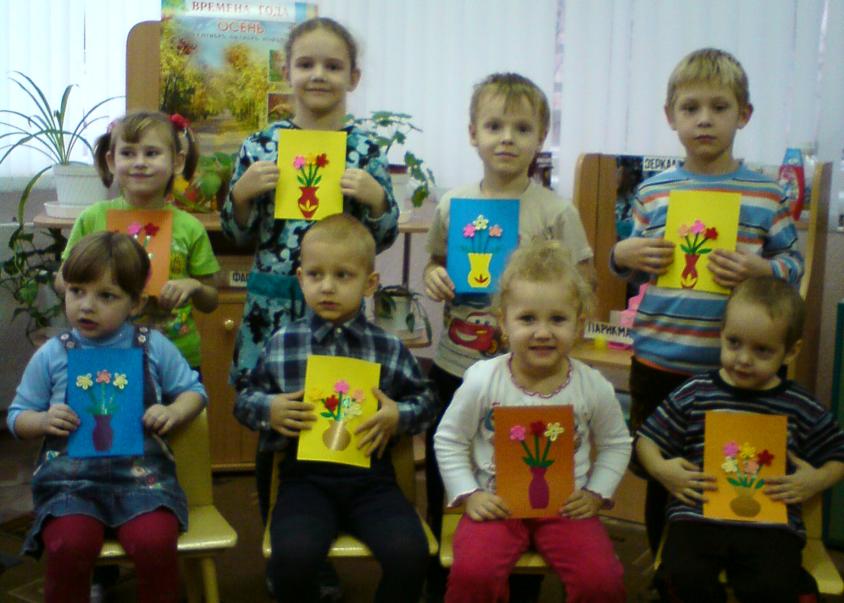 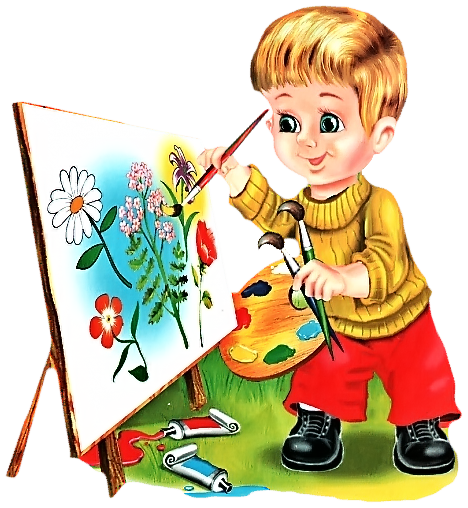 НОВЫЙ  ГОД
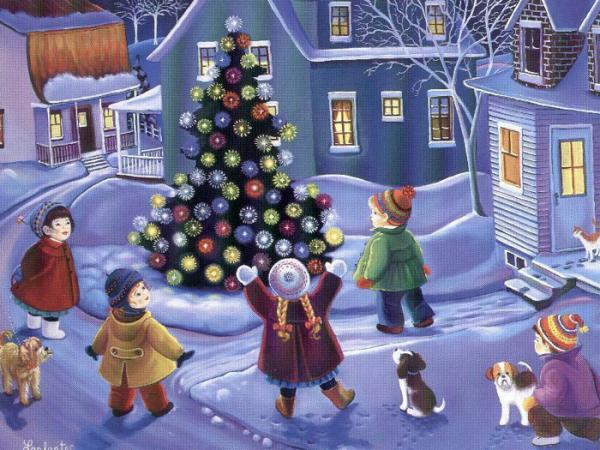 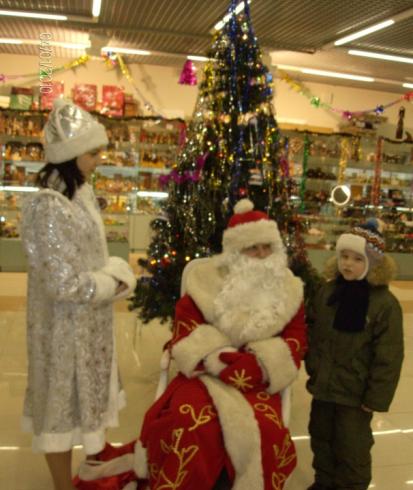 Дети водят хоровод.Детям дарят подарок.
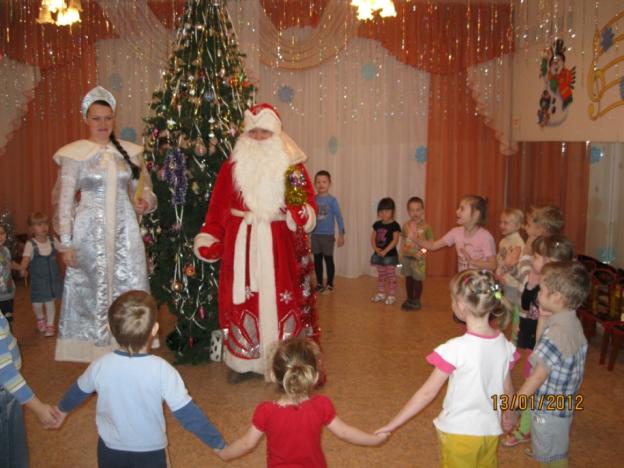 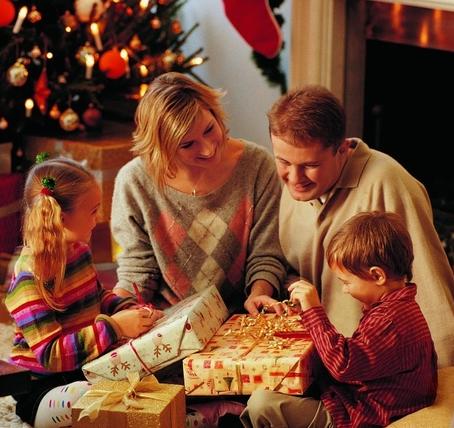 23 февраля.   Праздник папы, дедушки.       Праздник мальчиков.
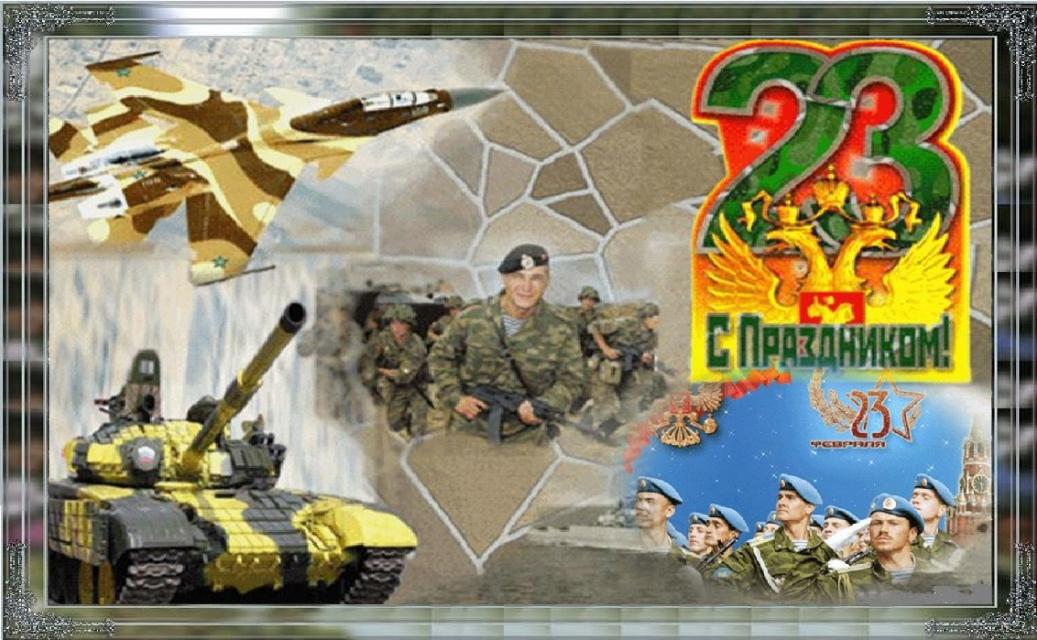 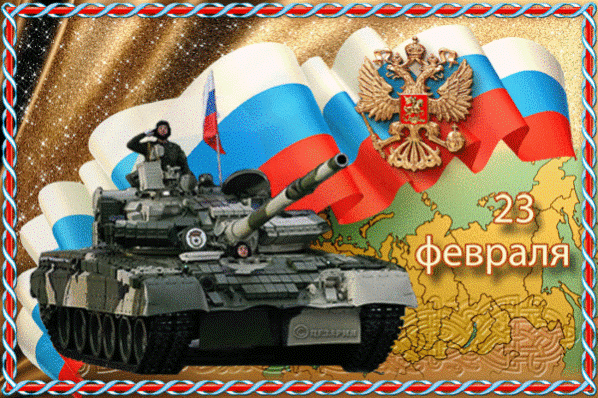 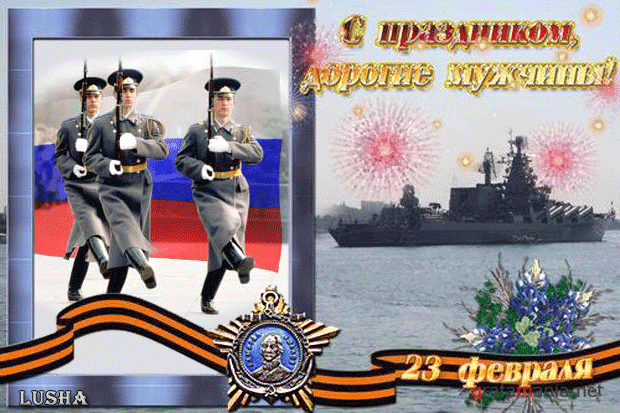 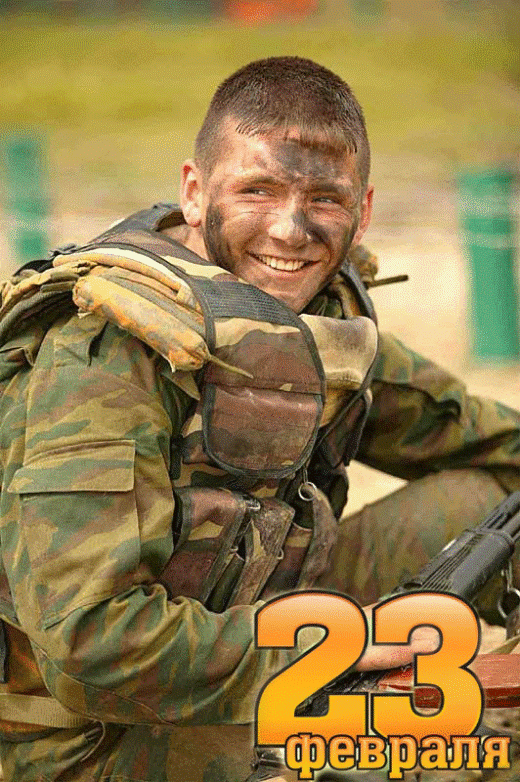 Это солдаты.
Папы и дети играют.
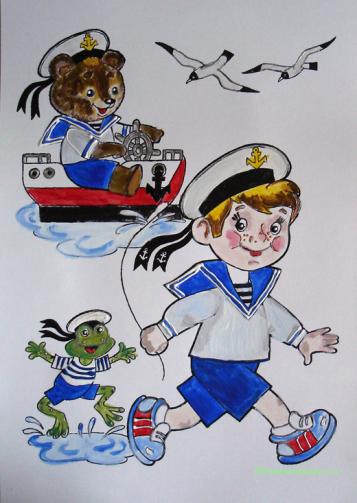 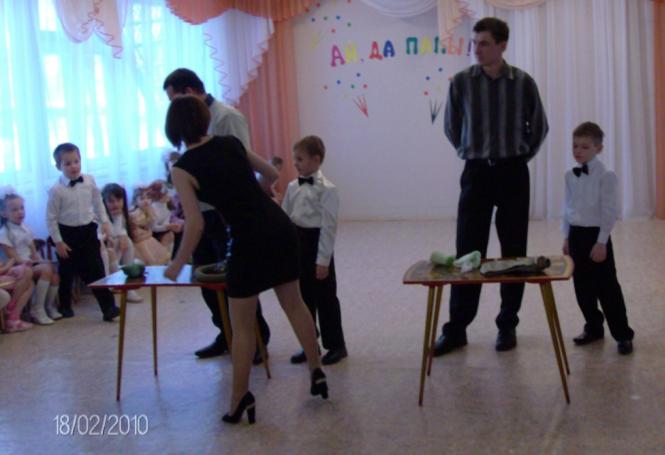 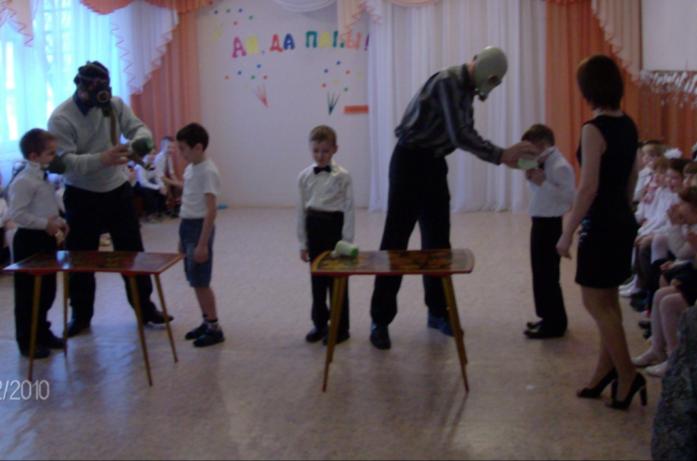 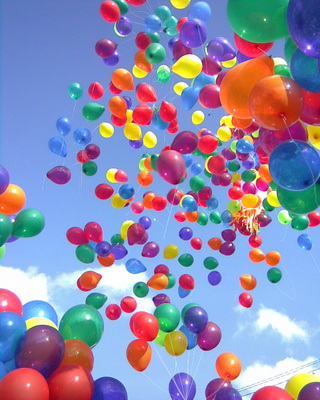 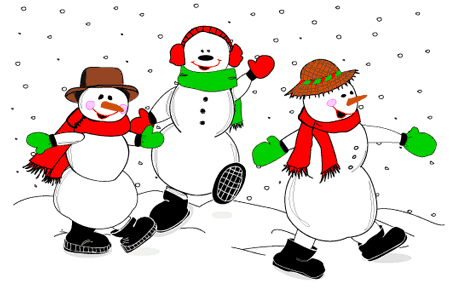 На празднике весело!
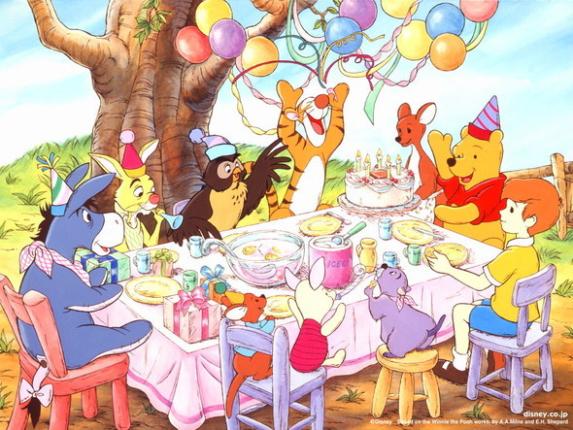 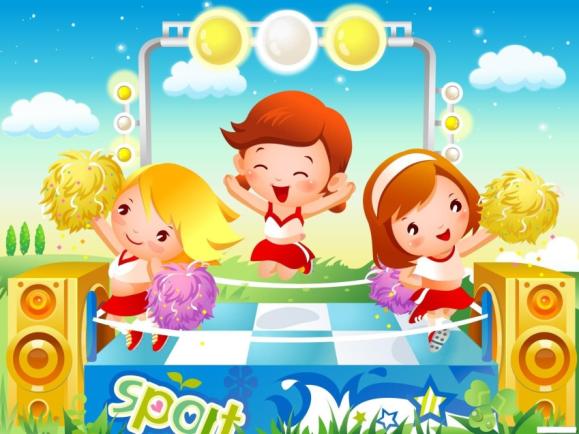